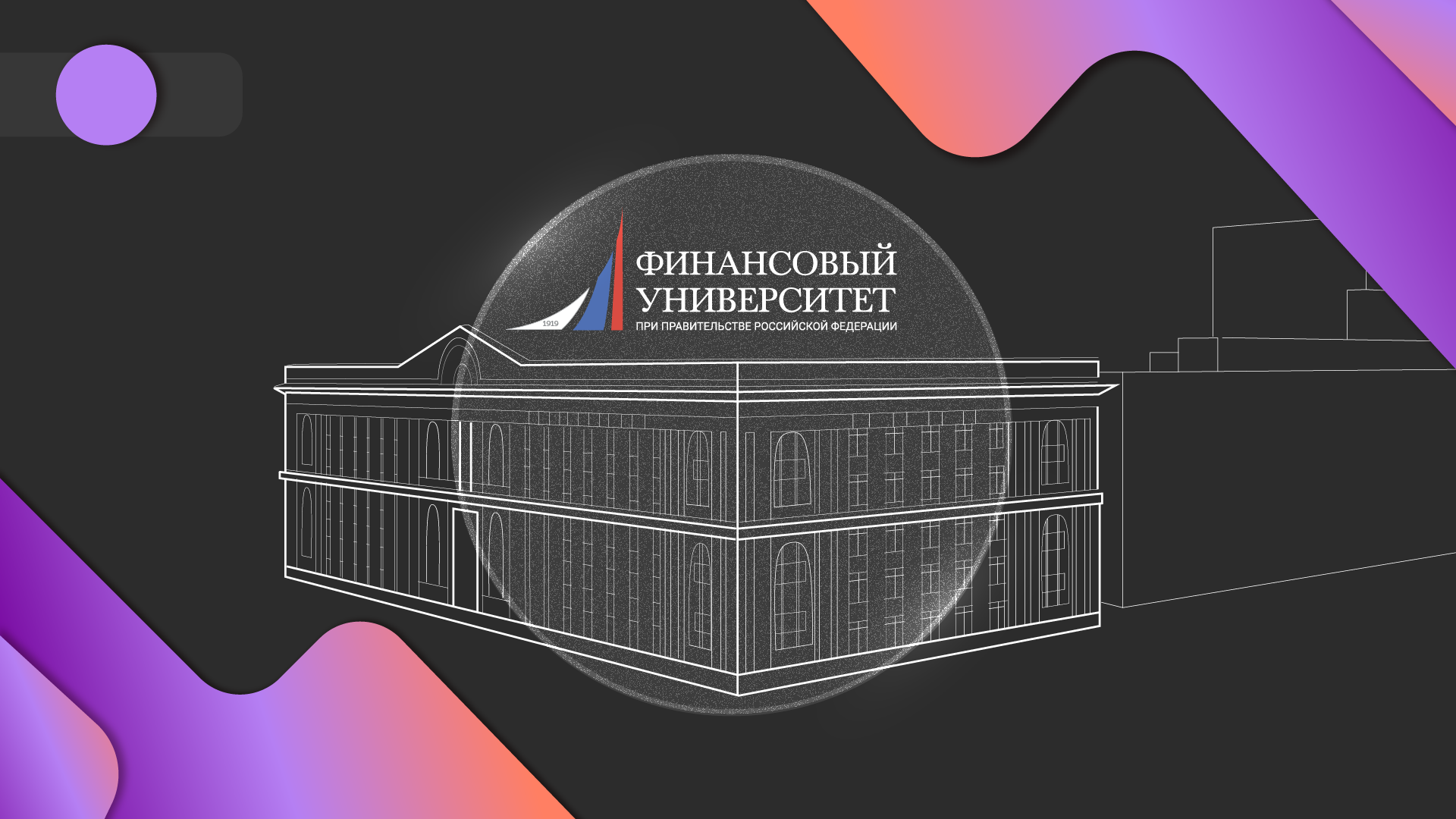 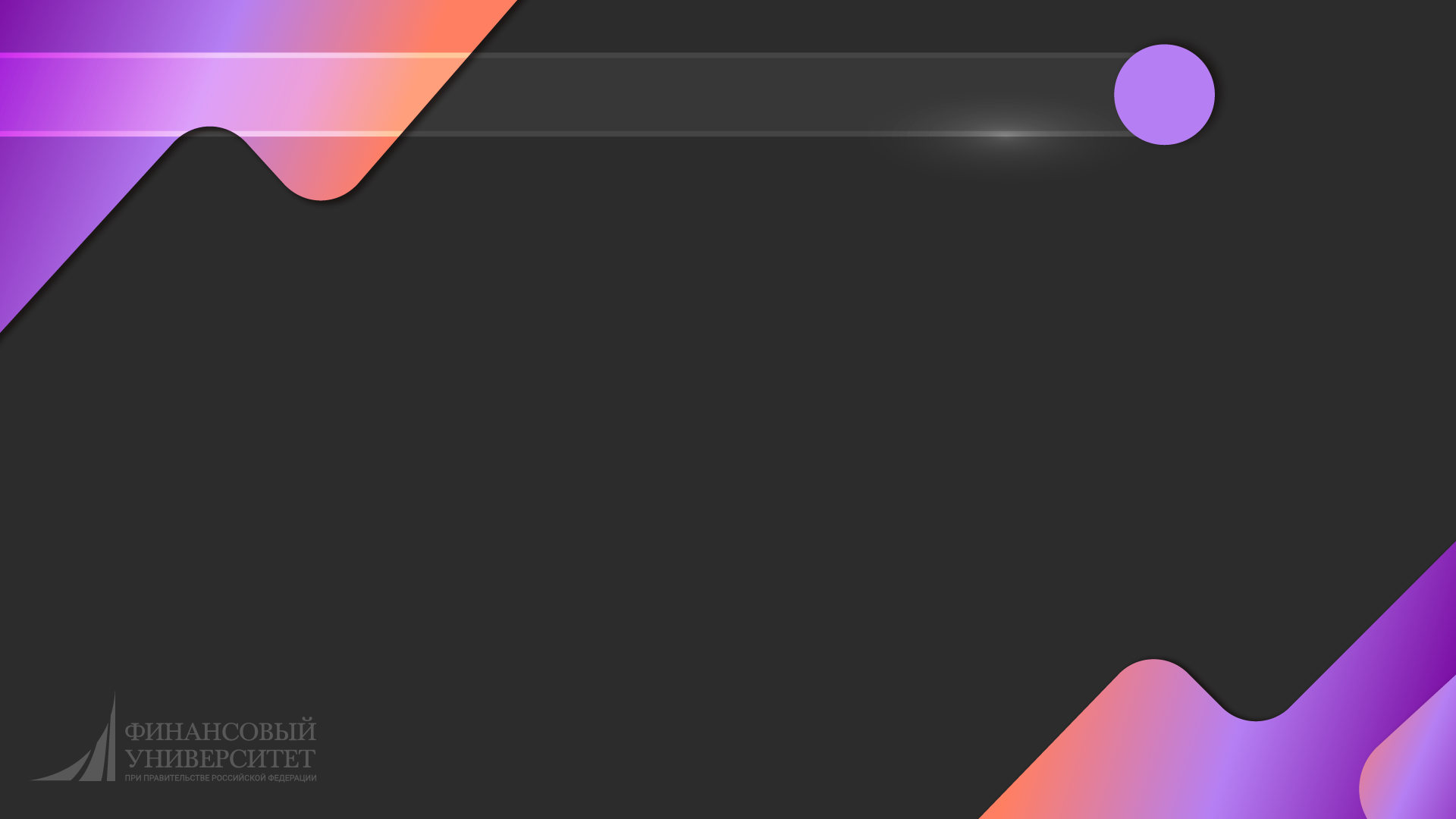 ЗАГОЛОВОК 40pt
ПОДЗАГОЛОВОК 24PT
РЕКОМЕНДАЦИИ ПО ОФОРМЛЕНИЮ ПРЕЗЕНТАЦИЙ
основной текст 18pt
текст для подписей 14pt
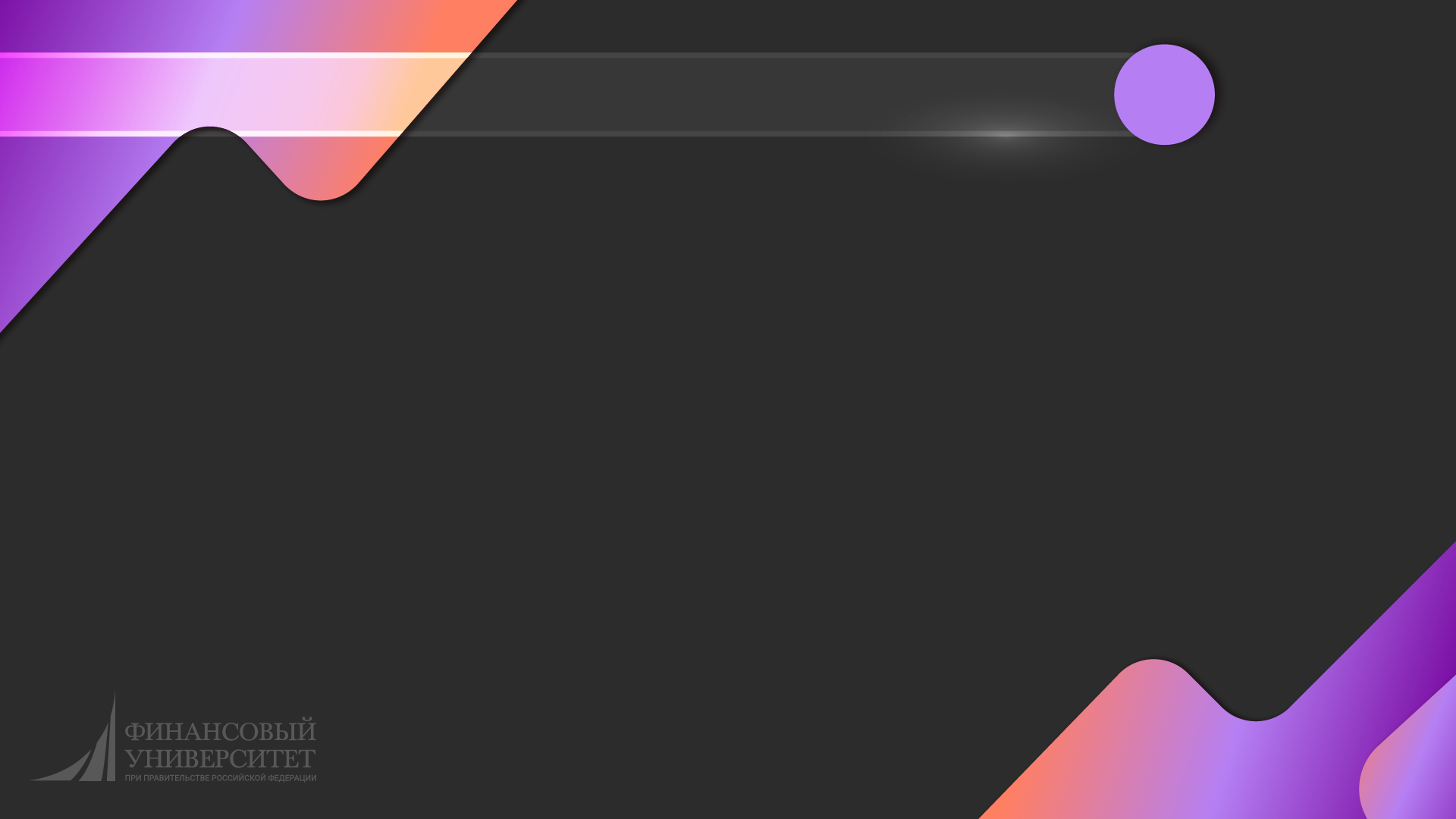 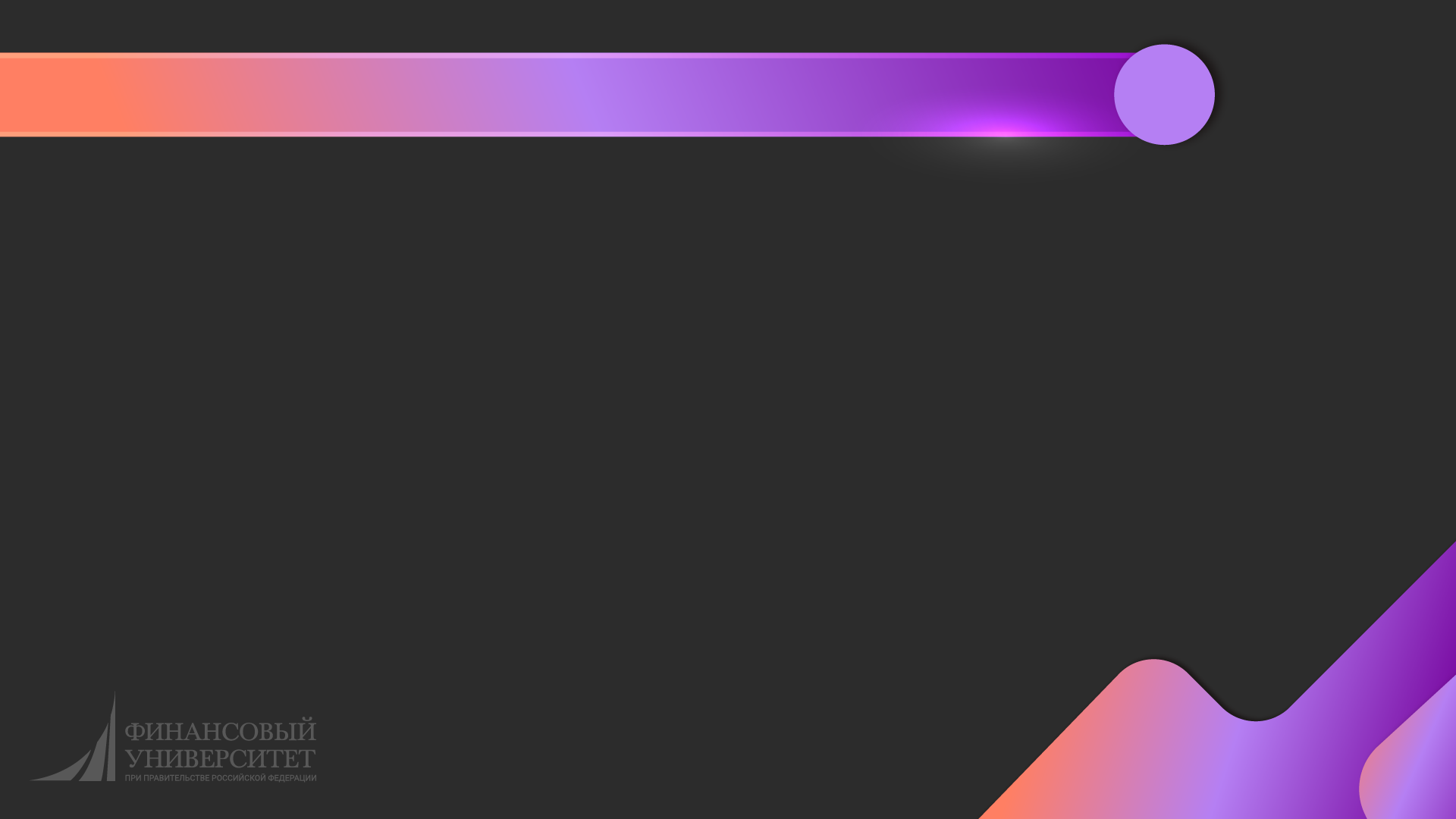 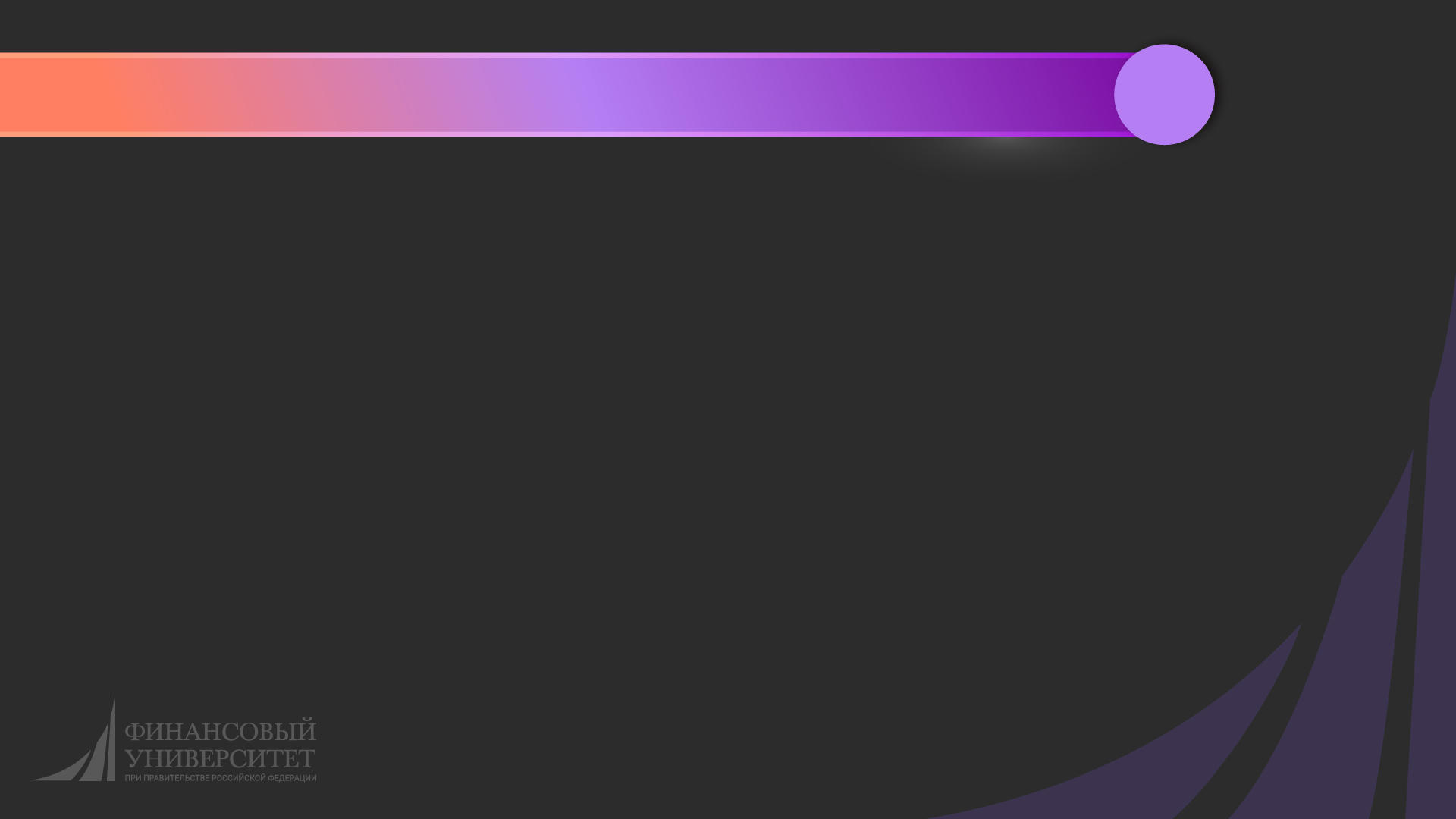 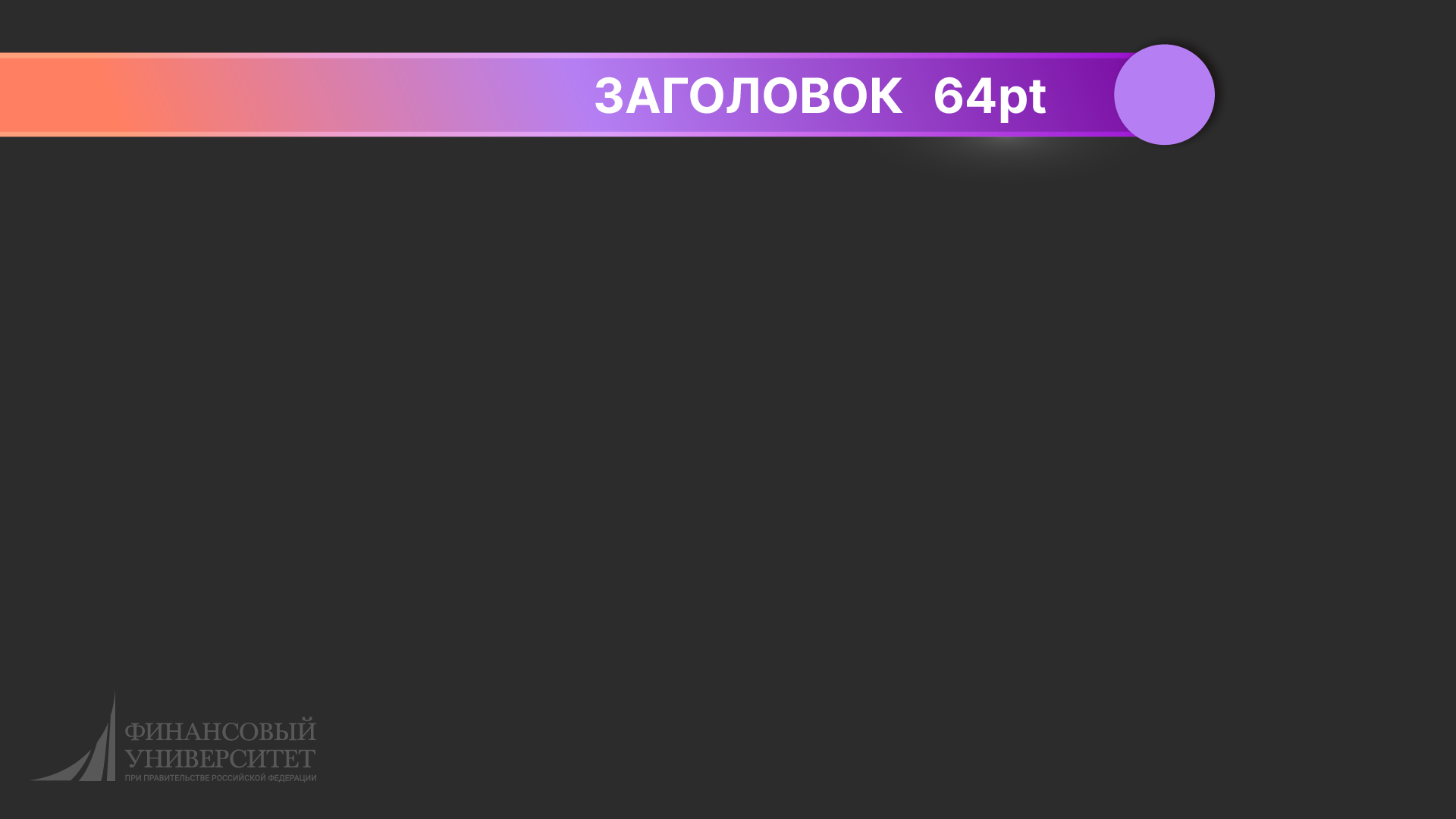